Entwurf eines Gesetzes zur Reform der Notfallversorgung
Stand: Referentenentwurf vom 08.01.2020
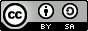 Inhalte
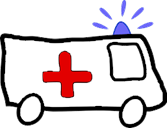 Gemeinsames Notfallleitsystem (GNL)
Rettungsdienst als GKV-Leistungsbereich
Integrierte Notfallzentren (INZ)
Erw. Landesausschuss 
als Planungsgremium
Rahmen- und Qualitäts-vorgaben durch G.BA
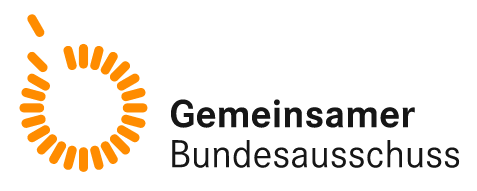 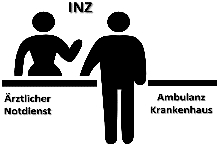 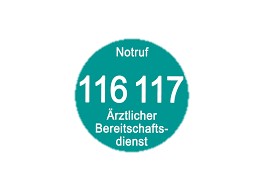 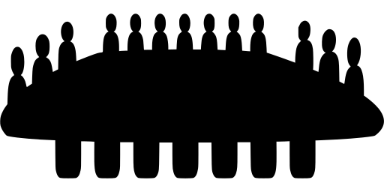 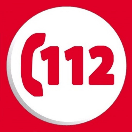 Technische und organisatorische Verknüpfung von Rettungsleitstelle und KV-Notfallnummer
Einheitliches standardisiertes Triagesystem
Umfassende Kooperation zwischen Leitstellen und KV
Finanzierung über Pauschale je Hilfesuchendem
Definition als eigenständiger Leistungsbereich
Differenzierung von Notfallleistung und Transportleistung
Gesonderte pauschale Vergütung von Notfallleistung und Transport durch GKV
Disposition durch GNL gilt als entsprechende Verordnung
Datenaustausch und ggf. telemedizinische Unterstützung
Durchgehende 24/7 Notfallversorgung
Festlegung der Standorte an KH mit mind. Basisnotfallstufe durch erweiterten Landesausschuss
Gemeinsame Einrichtung von KH und KV
Sicherstellung durch KV
Fachliche Leitung bei KV
Vergütung durch Grundpauschale und Pauschale je Fall
50% Abschlag bei amb. Notfallbehandlung ohne INZ
1 Vorsitzender, 2 Unparteiische und je 9 Vertreter von GKV, KV und KH; 
Land beratend mit Antragsrecht
Stimmgewicht der GKV verdoppelt
Festlegung der Standorte an KH mit mind. Basisnotfallstufe entsprechend G-BA Vorgaben
Bei Nichteinigung Ersatzvornahme durch das Land
Richtlinie mit verbindlichen Planungsvorgaben:
Erreichbarkeit
Betroffenheitsmaß
Bevölkerungsdichte
Ausnahmetatbestände
Qualitätsvorgaben
räumliche, personelle und apparative Ausstattung
Triagesystem
Versorgungsumfang
13.01.2020
Reinhard Schaffert | Geschäftsführer
2
Inhalte
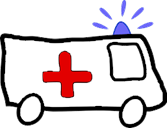 Gemeinsames Notfallleitsystem (GNL)
Rettungsdienst als GKV-Leistungsbereich
Integrierte Notfallzentren (INZ)
Erw. Landesausschuss 
als Planungsgremium
Rahmen- und Qualitäts-vorgaben durch G.BA
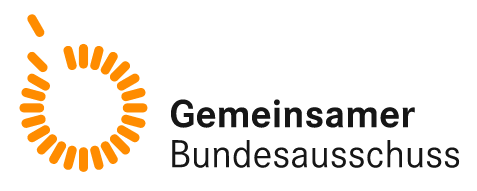 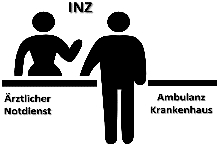 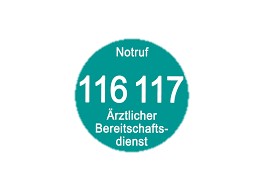 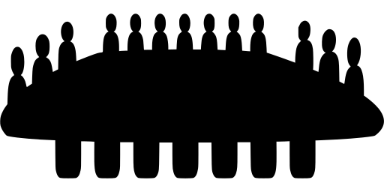 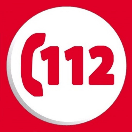 Technische und organisatorische Verknüpfung von Rettungsleitstelle und KV-Notfallnummer
Einheitliches standardisiertes Triagesystem
Umfassende Kooperation zwischen Leitstellen und KV
Finanzierung über Pauschale je Hilfesuchendem
Definition als eigenständiger Leistungsbereich
Differenzierung von Notfallleistung und Transportleistung
Gesonderte pauschale Vergütung von Notfallleistung und Transport durch GKV
Disposition durch GNL gilt als entsprechende Verordnung
Datenaustausch und ggf. telemedizinische Unterstützung
Durchgehende 24/7 Notfallversorgung
Festlegung der Standorte an KH mit mind. Basisnotfallstufe durch erweiterten Landesausschuss
Gemeinsame Einrichtung von KH und KV
Sicherstellung durch KV
Fachliche Leitung bei KV
Vergütung durch Grundpauschale und Pauschale je Fall
50% Abschlag bei amb. Notfallbehandlung ohne INZ
1 Vorsitzender, 2 Unparteiische und je 9 Vertreter von GKV, KV und KH; 
Land beratend mit Antragsrecht
Stimmgewicht der GKV verdoppelt
Festlegung der Standorte an KH mit mind. Basisnotfallstufe entsprechend G-BA Vorgaben
Bei Nichteinigung Ersatzvornahme durch das Land
Richtlinie mit verbindlichen Planungsvorgaben:
Erreichbarkeit
Betroffenheitsmaß
Bevölkerungsdichte
Ausnahmetatbestände
Qualitätsvorgaben
räumliche, personelle und apparative Ausstattung
Triagesystem
Versorgungsumfang
13.01.2020
Reinhard Schaffert | Geschäftsführer
3
Gemeinsames Notfallleitsystem (GNL)
Neuer § 133b SGB V: Gemeinsames Notfallleitsystem
Abs. 1: Definition der Telefonnummern 112 und 116 117
112 bei Lebensgefahr oder Gefahr schwerer gesundheitlicher Schäden
116 117 in allen anderen Fällen
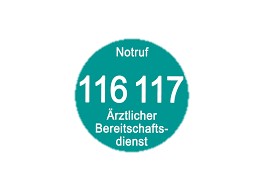 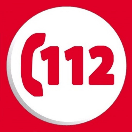 1In medizinischen Notsituationen sollen sich Versicherte oder Dritte zur telefonischen Ersteinschätzung und Vermittlung der erforderlichen medizinischen Versorgung an das gemeinsame Notfallleitsystem wenden. 
2Besteht aus Sicht des Versicherten oder Dritten Lebensgefahr oder die Gefahr schwerer gesundheitlicher Schäden ist die Rufnummer 112 zu wählen. 
3In allen anderen Fällen ist die Rufnummer 116 117 zu wählen.
13.01.2020
Reinhard Schaffert | Geschäftsführer
4
Gemeinsames Notfallleitsystem (GNL)
Neuer § 133b SGB V: Gemeinsames Notfallleitsystem
Abs 2: Aufgaben
Einheitliches standardisiertes Triagesystem (Abs. 3 Satz 5)
Vermittlung der erforderlichen medizinischen Versorgung in der gebotenen Versorgungsstruktur
112: Notfallrettung und Krankentransporte
116 117: Notdienstliche Versorgung nach § 75 Absatz 1b Satz 3
Möglichkeit digitaler Unterstützung für Hilfesuchende
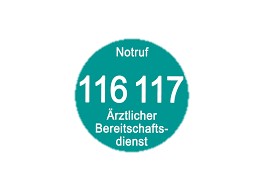 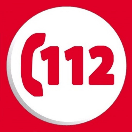 1Das gemeinsame Notfallleitsystem vermittelt auf der Grundlage des Ersteinschätzungsverfahrens nach Absatz 3 Satz 5 eine unmittelbar erforderliche medizinische Versorgung in der gebotenen Versorgungsstruktur. 
2Dabei disponieren die Rettungsleitstellen unter der Rufnummer 112 die Leistungen der medizinischen Notfallrettung sowie Krankentransporte zur notdienstlichen Versorgung und die Kassenärztlichen Vereinigungen unter der Rufnummer 116 117 die notdienstliche Versorgung nach § 75 Absatz 1b Satz 3. 
3Das gemeinsame Notfallleitsystem kann digitale Unterstützungsangebote für Hilfesuchende in medizinischen Notsituationen anbieten oder digitale Anwendungen einbeziehen.
13.01.2020
Reinhard Schaffert | Geschäftsführer
5
Gemeinsames Notfallleitsystem (GNL)
Neuer § 133b SGB V: Gemeinsames Notfallleitsystem
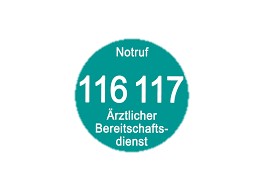 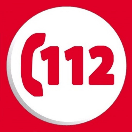 Begündung:
[…]
GNL zeichnen sich durch eine verbindliche Kooperation und ein einheitliches Verständnis der im Einzelfall gebotenen Versorgungsstruktur aus. 
Geht beispielsweise unter der Rufnummer 112 ein Hilfeersuchen ein, bei dem unmittelbar geklärt werden kann, dass eine lebensbedrohliche Situation oder die Gefahr schwerer gesundheitlicher Schäden nicht vorliegt, wird die oder der Hilfesuchende an die Rufnummer 116 117 weitergeschaltet. Sollte sich dann unter der Rufnummer 116 117 aus dem Ersteinschätzungsverfahren ergeben, dass ein Krankentransport zu einer notdienstlichen Versorgung zwingend erforderlich ist, wird dieser Bedarf an die Rufnummer 112 gemeldet und von dort ein entsprechender Krankentransport disponiert. 
Die Ersteinschätzung durch das GNL steht nach der Neuregelung der §§ 60 und 60a einer ärztlichen Verordnung für Leistungen der medizinischen Notfallrettung und für Krankentransporte sowie Krankenfahrten gleich.
[…]
13.01.2020
Reinhard Schaffert | Geschäftsführer
6
Gemeinsames Notfallleitsystem (GNL)
Neuer § 133b SGB V: Gemeinsames Notfallleitsystem
Abs. 3: Kooperation im Rahmen der GNL …
Verbindliche Zusammenarbeit zwischen Träger der Rettungsleitstellen und der KV
Verpflichtung der KV auf Zusammenarbeit auf Wunsch der Leitstellen
Organisatorische und technische (digitale) Verbindung
Beschränkung auf medizinische Notfallsituationen(Andere Aufgaben (Brand- und Katatstrophenschutz bzw. Terminservicestelle bleiben außen vor)
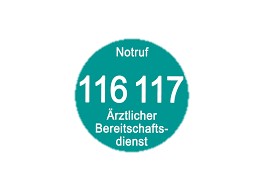 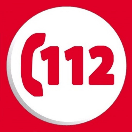 1Das gemeinsame Notfallleitsystem besteht in der verbindlichen Zusammenarbeit der Träger der Rettungsleitstellen der Rufnummer 112 und der Kassenärztlichen Vereinigungen mit der Rufnummer 116 117 nach § 75 Absatz 1a Satz 2. 
2Sofern ein Träger einer Rettungsleitstelle der Rufnummer 112 ein gemeinsames Notfallleitsystem bilden möchte, ist die jeweilige Kassenärztliche Vereinigung dazu verpflichtet. 
3Das gemeinsame Notfallleitsystem ist eine organisatorische und technische, insbesondere digitale Verbindung, die sich auf die Kooperation in medizinischen Notsituationen beschränkt und nicht die weiteren Aufgaben der beiden Rufnummern betrifft. 
…
13.01.2020
Reinhard Schaffert | Geschäftsführer
7
Gemeinsames Notfallleitsystem (GNL)
Neuer § 133b SGB V: Gemeinsames Notfallleitsystem
Abs. 3: … Triagesystem
Vereinbarung eines qualifizierten, standardisierten und softwaregestützten Triagesystem mit Versorgungsziel
Berichtspflicht der KV
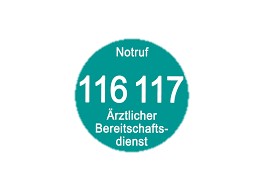 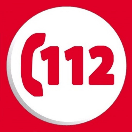 …
4Wesentlich für das gemeinsame Notfallleitsystem ist ein gemeinsames und verbindliches Verständnis zur Einschätzung der Dringlichkeit des medizinischen Versorgungsbedarfs und der Disposition der erforderlichen medizinischen Versorgung. 
5Hierzu vereinbaren die Träger der Rettungsleitstellen der Rufnummer 112 mit der jeweils zuständigen Kassenärztlichen Vereinigung ein qualifiziertes, standardisiertes und softwaregestütztes Ersteinschätzungsverfahren von medizinischen Hilfeersuchen und die zum jeweiligen Endpunkt des Einschätzungsverfahrens zu disponierende Versorgung. 
6Die Kassenärztliche Bundesvereinigung hat erstmals ein Jahr nach Inkrafttreten und anschließend in einem Abstand von zwei Kalenderjahren dem Bundesministerium für Gesundheit über die Vereinbarungen nach Satz 5 zu berichten. 
7Das Nähere zum Bericht bestimmt das Bundesministerium für Gesundheit.
13.01.2020
Reinhard Schaffert | Geschäftsführer
8
Gemeinsames Notfallleitsystem (GNL)
Neuer § 133b SGB V: Gemeinsames Notfallleitsystem
Abs. 4: Zusammenarbeit zwischen Leitstellen, Leistungserbringern und Notfallrettung …
Digitale Dokumentation und Datenaustausch
Echtzeitinformation der Patientendaten und der Versorgungskapazitäten
Möglichkeit der Länderübergreifenden Disposition
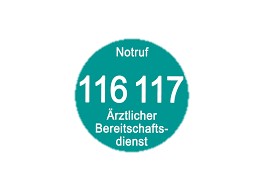 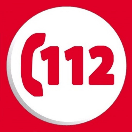 1Mit dem Ziel, eine effektive und effiziente medizinische Versorgung in Notfällen zu gewährleisten, arbeiten gemeinsame Notfallleitsysteme, Leistungserbringer der medizinischen Notfallrettung und integrierte Notfallzentren zusammen. 
2Dies beinhaltet die interaktive Nutzung einer digitalen Dokumentation zur Übertragung der zur Weiterversorgung erforderlichen Daten sowie insbesondere auch eine Echtzeitübertragung der Versorgungskapazitäten von Rettungsmitteln, aufsuchendem Bereitschaftsdienst, integrierten Notfallzentren und Krankenhäusern, die die Anforderungen des Beschlusses des Gemeinsamen Bundesausschusses nach § 136c Absatz 4 für eine Teilnahme an der Basisnotfallversorgung, der erweiterten Notfallversorgung oder der umfassenden Notfallversorgung oder die Anforderungen für das Modul Notfallversorgung Kinder dieses Beschlusses erfüllen. 
3Diese digitale Vernetzung und Kooperation gewährleistet, dass gemeinsamen Notfallleitsystemen eine Disposition über Ländergrenzen hinweg möglich ist.
13.01.2020
Reinhard Schaffert | Geschäftsführer
9
Gemeinsames Notfallleitsystem (GNL)
Neuer § 133b SGB V: Gemeinsames Notfallleitsystem
Abs. 4: … Telematikinfrastruktur
Nutzung der Telematikinfrastuktur, sobald verfügbar
Weitere Regelungen zu Kooperationspflichten und digitaler Vernetzung durch den G-BA
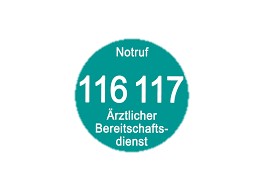 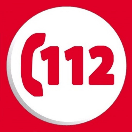 …
4Für die digitale Vernetzung ist die Telematikinfrastruktur nach § 291a zu nutzen, sobald diese flächendeckend für die an der Notfallversorgung Beteiligten zur Verfügung steht und sofern die Sicherheit des Brand- und Katastrophenschutzes gewährleistet ist. 
5Der Gemeinsame Bundesausschuss bestimmt in den Richtlinien nach § 92 Absatz 1 Satz 2 Nummer 16 das Nähere zur Kooperationsverpflichtung nach Satz 1 und zur digitalen Vernetzung unter besonderer Berücksichtigung der Anforderungen an die Informationssicherheit. 
6Die Gesellschaft für Telematik nach § 291b und geeignete Dritte können beratend einbezogen werden. 
7Der Gemeinsame Bundesausschuss legt zudem in den Richtlinien nach § 92 Absatz 1 Satz 2 Nummer 16 das Nähere für eine bundesweit einheitliche, nicht-versichertenbezogene Erfassung der medizinischen Notfallversorgung fest.
13.01.2020
Reinhard Schaffert | Geschäftsführer
10
Gemeinsames Notfallleitsystem (GNL)
Neuer § 133b SGB V: Gemeinsames Notfallleitsystem
Abs. 5: Vergütung
Vereinbarung zwischen GKV und Landesbehörde bzw. Träger der Leitstellen
Pauschale je dokumentiertem Hilfesuchendem
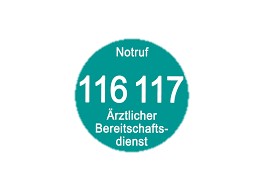 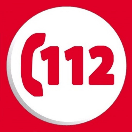 Die Landesverbände der Krankenkassen und die Ersatzkassen gemeinsam und einheitlich schließen mit den zuständigen Landesbehörden oder den nach den Landesrettungsdienstgesetzen vorgesehenen Trägern der Rettungsleitstellen Verträge über die Vergütung der im Rahmen eines gemeinsamen Notfallleitsystems erbrachten Leistungen ausgehend von einer zu vereinbarenden Pauschale je Hilfeersuchen, das entsprechend der Vorgaben des Absatzes 4 Satz 7 erfasst wurde. § 133 Absatz 2 Satz 6 und 7 und Absatz 3 Satz 2 gilt entsprechend. .
13.01.2020
Reinhard Schaffert | Geschäftsführer
11
Gemeinsames Notfallleitsystem (GNL)
Neuer § 133b SGB V: Gemeinsames Notfallleitsystem
Abs. 6: Anschubfinanzierung …
25 Millionen Euro durch die GKV
Umlage der Krankenkassen nach Versichertenanteil
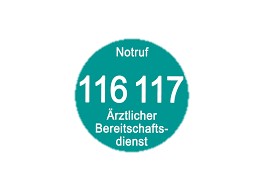 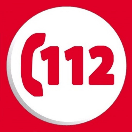 1Die Errichtung von gemeinsamen Notfallleitsystemen und die digitale Vernetzung nach Absatz 4 wird durch die gesetzliche Krankenversicherung mit einer Summe von 25 Millionen Euro für die einmalige Finanzierung der Anschaffungskosten von Softwarelösungen für die Rettungsleitstellen der Rufnummer 112 und die Leistungserbringer der medizinischen Notfallrettung gefördert. 
2Der Spitzenverband Bund der Krankenkassen erhebt hierzu von den Krankenkassen eine Umlage gemäß dem Anteil der Versicherten der Krankenkassen an der Gesamtzahl der Versicherten aller Krankenkassen. 
3Die Zahl der nach Satz 2 maßgeblichen Versicherten der Krankenkasse ist nach dem Vordruck der KM 6 der Statistik über die Versicherten in der gesetzlichen Krankenversicherung zum 1. Juli 2022 zu bestimmen. 
…
13.01.2020
Reinhard Schaffert | Geschäftsführer
12
Gemeinsames Notfallleitsystem (GNL)
Neuer § 133b SGB V: Gemeinsames Notfallleitsystem
Ab. 6: … Anschubfinanzierung
Erhöhung bei Beteiligung der PKV
Verteilung über die Länder nach dem Königssteiner Schlüssel
Anteilige Finanzierung durch das Land oder den Träger
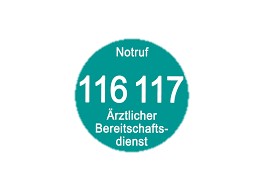 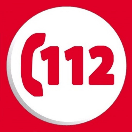 …
4Bei einer finanziellen Beteiligung der privaten Krankenversicherungen an der Förderung nach Satz 1 erhöht sich das Fördervolumen um den entsprechenden Betrag. 
5Von dem Fördervolumen kann jedes Land den Anteil abrufen, der sich aus dem Königsteiner Schlüssel mit Stand vom 1. Januar 2022 ergibt. 
6Voraussetzung für die Zuteilung von Fördermitteln ist, dass nachgewiesen wird, dass 
die Vorgaben nach Absatz 4 Satz 5 eingehalten werden und
das antragstellende Land, gegebenenfalls gemeinsam mit dem Träger der Rettungsleitstelle, mindestens 50 Prozent der förderungsfähigen Kosten des Vorhabens trägt. 
7Das Nähere zum Umlageverfahren und zum Verfahren der Förderung bestimmt der Spitzenverband Bund der Krankenkassen.“
13.01.2020
Reinhard Schaffert | Geschäftsführer
13
Inhalte
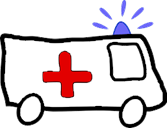 Gemeinsames Notfallleitsystem (GNL)
Rettungsdienst als GKV-Leistungsbereich
Integrierte Notfallzentren (INZ)
Erw. Landesausschuss 
als Planungsgremium
Rahmen- und Qualitäts-vorgaben durch G.BA
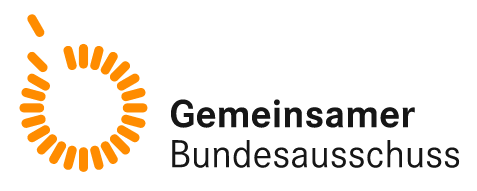 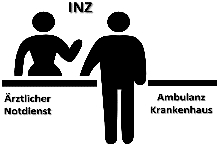 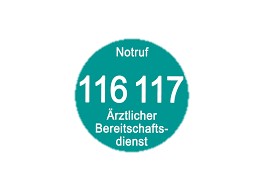 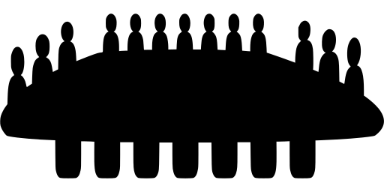 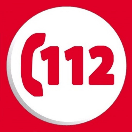 Technische und organisatorische Verknüpfung von Rettungsleitstelle und KV-Notfallnummer
Einheitliches standardisiertes Triagesystem
Umfassende Kooperation zwischen Leitstellen und KV
Finanzierung über Pauschale je Hilfesuchendem
Definition als eigenständiger Leistungsbereich
Differenzierung von Notfallleistung und Transportleistung
Gesonderte pauschale Vergütung von Notfallleistung und Transport durch GKV
Disposition durch GNL gilt als entsprechende Verordnung
Datenaustausch und ggf. telemedizinische Unterstützung
Durchgehende 24/7 Notfallversorgung
Festlegung der Standorte an KH mit mind. Basisnotfallstufe durch erweiterten Landesausschuss
Gemeinsame Einrichtung von KH und KV
Sicherstellung durch KV
Fachliche Leitung bei KV
Vergütung durch Grundpauschale und Pauschale je Fall
50% Abschlag bei amb. Notfallbehandlung ohne INZ
1 Vorsitzender, 2 Unparteiische und je 9 Vertreter von GKV, KV und KH; 
Land beratend mit Antragsrecht
Stimmgewicht der GKV verdoppelt
Festlegung der Standorte an KH mit mind. Basisnotfallstufe entsprechend G-BA Vorgaben
Bei Nichteinigung Ersatzvornahme durch das Land
Richtlinie mit verbindlichen Planungsvorgaben:
Erreichbarkeit
Betroffenheitsmaß
Bevölkerungsdichte
Ausnahmetatbestände
Qualitätsvorgaben
räumliche, personelle und apparative Ausstattung
Triagesystem
Versorgungsumfang
13.01.2020
Reinhard Schaffert | Geschäftsführer
14
Änderung § 11 Abs. 1 SGB V: Leistungsarten
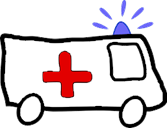 Leistungsarten
Einfügen der Leistungsart „medizinische Notfallrettung“ in den Leistungsanspruch der GKV-Versicherten
Rettungsdienst als GKV-Leistungsbereich
Versicherte haben nach den folgenden Vorschriften Anspruch auf Leistungen
bei Schwangerschaft und Mutterschaft (§§ 24c bis 24i),
zur Verhütung von Krankheiten und von deren Verschlimmerung sowie zur Empfängnisverhütung, bei Sterilisation und bei Schwangerschaftsabbruch (§§ 20 bis 24b),
zur Erfassung von gesundheitlichen Risiken und Früherkennung von Krankheiten (§§ 25 und 26),
zur Behandlung einer Krankheit (§§ 27 bis 52),
der medizinischen Notfallrettung (§ 60)
des Persönlichen Budgets nach § 29 des Neunten Buches.
13.01.2020
Reinhard Schaffert | Geschäftsführer
15
Neufassung § 60 SGB V: Medizinische Notfallrettung
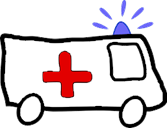 Abs. 1: Notfalldefinition
Lebensgefahr
Lebensbedrohliche Verschlechterung des Gesundheitszustandes
Schwere gesundheitliche Schäden
Rettungsdienst als GKV-Leistungsbereich
1Bei einem Notfall haben Versicherte Anspruch auf Leistungen der medizinischen Notfallrettung. 
2Ein Notfall nach Satz 1 liegt vor, wenn sich der Versicherte 
infolge von Verletzungen oder Krankheit in unmittelbarer Lebensgefahr befindet, 
sein Gesundheitszustand eine lebensbedrohende Verschlechterung erwarten lässt 
oder schwere gesundheitliche Schäden zu befürchten sind, 
sofern nicht unverzüglich eine medizinische Versorgung erfolgt.
13.01.2020
Reinhard Schaffert | Geschäftsführer
16
Neufassung § 60 SGB V: Medizinische Notfallrettung
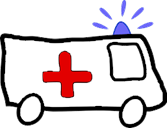 Abs. 2: Medizinische Notfallrettung…
Medizinische Notfallrettung.
Medizinische Versorgung am Unfallort + Rettungsfahrt
Rettungsfahrt.
Unmittelbare Behandlungsbedürftigkeit und medizinisch erforderlicher qualifizierter Transport 
Vom Notfallort zu einer Einrichtung (INZ oder Krankenhaus)
Zwischen zwei Krankenhäusern bei zwingender medizinischer Erforderlichkeit der Verlegung
Rettungsdienst als GKV-Leistungsbereich
1Die medizinische Notfallrettung umfasst die aus medizinischer Sicht erforderliche Versorgung am Notfallort und Rettungsfahrten. 
2Rettungsfahrten sind Fahrten, bei denen eine unmittelbare Behandlungsbedürftigkeit des Versicherten besteht und aus medizinischer Sicht die Beförderung mit einem qualifizierten Rettungsmittel erforderlich ist. 
3Rettungsfahrten erfolgen vom Notfallort zu einer nach Absatz 3 anzufahrenden Einrichtung oder während einer stationären Behandlung von einem Krankenhaus in ein anderes Krankenhaus, sofern die Verlegung aus zwingenden medizinischen Gründen erforderlich ist. 
…
13.01.2020
Reinhard Schaffert | Geschäftsführer
17
Neufassung § 60 SGB V: Medizinische Notfallrettung
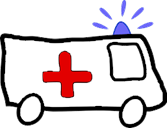 Abs. 2: … Medizinische Notfallrettung
Die Entscheidung zum Transport durch eine GNL auf Grundlage der standardisierten Triage entspricht einer Verordnung zum Krankentransport
Datenübermittlung der zur Weiterbehandlung erforderlichen Daten
Kooperationsvorgaben entsprechend der GNL
Rettungsdienst als GKV-Leistungsbereich
…
4Die Entscheidung eines gemeinsamen Notfallleitsystems auf Basis des Ersteinschätzungsverfahrens nach § 133b Absatz 3 Satz 5 steht der ärztlichen Verordnung gleich. 
5Die zur Weiterbehandlung erforderlichen Informationen sollen unmittelbar an das integrierte Notfallzentrum oder Krankenhaus digital übermittelt werden. 
6Die Kooperationsvorgaben nach § 133b Absatz 4 sind zu beachten.
13.01.2020
Reinhard Schaffert | Geschäftsführer
18
Neufassung § 60 SGB V: Medizinische Notfallrettung
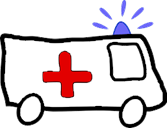 Abs. 3: Transportziele (im Regelfall) …
INZ, wenn keine eindeutige Indikation für stationäre Behandlungsnotwendigkeit
Krankenhäuser mit Notfallstufe 1-3 oder Modul Kinder gemäß G-BA-Stufenkonzept, wenn stationäre Behandlungsnotwendigkeit absehbar
Rettungsdienst als GKV-Leistungsbereich
1Besteht bei einer Rettungsfahrt noch keine eindeutige Indikation für eine stationäre Aufnahme, ist grundsätzlich das nächstgelegene integrierte Notfallzentrum anzufahren. 
2Ist eine stationäre Aufnahme absehbar, sind grundsätzlich nur solche Krankenhäuser anzufahren, die die Anforderungen des Beschlusses des Gemeinsamen Bundesausschusses nach § 136c Absatz 4 für eine Teilnahme an der Basisnotfallversorgung, der erweiterten Notfallversorgung oder der umfassenden Notfallversorgung oder die Anforderungen für das Modul Notfallversorgung Kinder dieses Beschlusses erfüllen. 
…
13.01.2020
Reinhard Schaffert | Geschäftsführer
19
Neufassung § 60 SGB V: Medizinische Notfallrettung
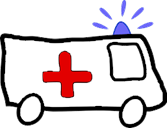 Abs. 3: …G-BA Regelung und besondere Patientengruppen
Richtlinien des G-BA zu Rettungsfahrten mit Ausnahmeregelungen hinsichtlich Transportziel
Berücksichtigung besonderer Patientengruppen, wie
Kinder
Psychisch Erkrankte
Rettungsdienst als GKV-Leistungsbereich
…
3Der Gemeinsame Bundesausschuss bestimmt in den Richtlinien nach § 92 Absatz 1 Satz 2 Nummer 16 bundesweit einheitlich, in welchen Fällen abweichend von den Sätzen 1 und 2 aus Gründen der zielgerichteten Behandlung ein spezialisiertes Krankenhaus angefahren werden soll. 
4Die besonderen Bedürfnisse bei der Versorgung von bestimmten Patientengruppen, insbesondere Kindern und psychisch Erkrankten, sind zu berücksichtigen.
13.01.2020
Reinhard Schaffert | Geschäftsführer
20
Neufassung § 60 SGB V: Medizinische Notfallrettung
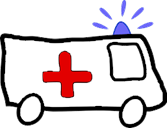 Abs. 4: Zuzahlung
Zuzahlungspflicht für Versicherte ab 1Jahren
Medizinische Versorgung und Transport wird hinsichtlich Zuzahlung als Leistungseinheit betrachtet






Abs. 5: Ausschluss des Rücktransports aus dem Ausland als GKV-Leistung
Rettungsdienst als GKV-Leistungsbereich
1Versicherte, die das achtzehnte Lebensjahr vollendet haben, leisten bei Leistungen der medizinischen Notfallrettung eine Zuzahlung in Höhe des sich aus § 61 Satz 1 ergebenden Betrages, den die Krankenkasse vom Versicherten einzieht. 
2Erfolgt unmittelbar nach der medizinischen Versorgung am Notfallort auch eine Rettungsfahrt, gelten diese als eine Leistung, für die nur einmal die Zuzahlung erforderlich wird.
1Der Anspruch der Versicherten nach Absatz 1 Satz 1 umfasst nicht einen Rücktransport in das Inland. 
2§ 18 bleibt unberührt.
13.01.2020
Reinhard Schaffert | Geschäftsführer
21
Neuer § 60a SGB V: Krankentransporte und Krankenfahrten
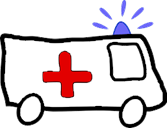 Neuer § 60a enthält teilweise Inhalte des alten §60 (Fahrtkosten)
Abs. 1: Anspruch und Anspruchsvoraussetzung
Übernahme der Kosten für Krankentransporte und Krankenfahrten
Im Zusammenhang mit Leistungen der Krankenkasse
Bei Erforderlichkeit aus medizinischen Gründen
Auswahl des Fahrzeuges nach medizinischer Notwendigkeit
Rettungsdienst als GKV-Leistungsbereich
1Versicherte haben Anspruch auf Übernahme der Kosten für Krankentransporte und Krankenfahrten, 
wenn sie im Zusammenhang mit einer Leistung der Krankenkasse 
aus zwingenden medizinischen Gründen 
notwendig sind. 
2Welches Fahrzeug benutzt werden kann, richtet sich nach der medizinischen Notwendigkeit im Einzelfall.
13.01.2020
Reinhard Schaffert | Geschäftsführer
22
Neuer § 60a SGB V: Krankentransporte und Krankenfahrten
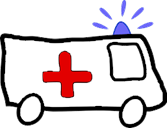 Abs. 2: Leistungen bei denen Fahrtkosten übernommen werden…
Fahrten zu stationären Leistungen (in das Krankenhaus)
Verlegungen
Im Rahmen des Entlassmanagements
Bei zwingender medizinischer Notwendigkeit
Bei heimatnaher Verlegung mit Zustimmung der Krankenkasse
Rettungsdienst als GKV-Leistungsbereich
Die Krankenkasse übernimmt die Kosten nach Absatz 1 Satz 1 bei
Fahrten zu Leistungen, die stationär erbracht werden,
Fahrten bei einer Verlegung während einer stationären Behandlung in ein anderes Krankenhaus oder zur Behandlung in einem anderen Krankenhaus 
im Rahmen des Entlassmanagements nach § 39 Absatz 1a, 
wenn dies aus zwingenden medizinischen Gründen erforderlich ist, 
oder bei einer mit Einwilligung der Krankenkasse erfolgten Verlegung in ein wohnortnahes Krankenhaus,
…
13.01.2020
Reinhard Schaffert | Geschäftsführer
23
Neuer § 60a SGB V: Krankentransporte und Krankenfahrten
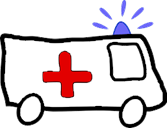 Abs. 2: … Leistungen bei denen Fahrtkosten übernommen werden …
Wenn dadurch eine voll oder teilstationäre Krankenhausbehandlung vermieden oder verkürzt wird:
Fahrten zu vor- oder nachstationärer Behandlung
Zu einer ambulanten Operation einschließlich Vor und Nachbehandlung
In das Krankenhaus
Oder in eine Vertragspraxis
Rettungsdienst als GKV-Leistungsbereich
…
Fahrten zu einer vor- oder nachstationären Behandlung nach § 115a oder zu einer ambulanten Operation nach § 115b im Krankenhaus oder zu einer ambulanten Operation in einer Vertragsarztpraxis einschließlich der hierzu erforderlichen Vor- und Nachbehandlungen, wenn dadurch eine an sich gebotene vollstationäre oder teilstationäre Krankenhausbehandlung im Sinne des § 39 vermieden oder verkürzt wird oder diese nicht ausführbar ist,
…
13.01.2020
Reinhard Schaffert | Geschäftsführer
24
Neuer § 60a SGB V: Krankentransporte und Krankenfahrten
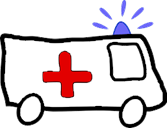 Abs. 2: … Leistungen bei denen Fahrtkosten übernommen werden
Ambulante Behandlung
Sofern medizinisch erforderlich
Oder Ausnahmen nach der G-BA Richtlinie Krankentransport
Fahrten in ein INZ
Nach einer Entscheidung des GNL
Aufgrund der standardisierten und dokumentierten Ersteinschätzung
Sofern im Einzelfall zwingend erforderlich
Rettungsdienst als GKV-Leistungsbereich
…
Fahrten zu ambulanten Behandlungen, sofern aus medizinischer Sicht ein Krankentransport erforderlich ist oder in besonderen Ausnahmefällen, die der Gemeinsamen Bundesausschuss in den Richtlinien nach § 92 Absatz 1 Satz 2 Nummer 12 festgelegt hat, sowie
Fahrten zu einer notdienstlichen Versorgung in einem integrierten Notfallzentrum nach Entscheidung des gemeinsamen Notfallleitsystems auf Basis des Ersteinschätzungsverfahrens nach § 133b Absatz 3 Satz 5, sofern dies nach den Umständen des Einzelfalls zwingend erforderlich ist.
13.01.2020
Reinhard Schaffert | Geschäftsführer
25
Neuer § 60a SGB V: Krankentransporte und Krankenfahrten
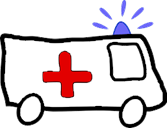 Abs. 3: Definition Krankentransport
Erforderlichkeit medizinisch fachlicher Betreuung oder der besonderen Einrichtungen des Krankenwagens
Verweis auf § 60 für Rettungsfahrten
Entscheidung einer GNL für Krankentransport entspricht Verordnung
Krankentransporte zu ambulanter Behandlung außerhalb der geregelten Ausnahmen bedürfen Genehmigung
Rettungsdienst als GKV-Leistungsbereich
1Krankentransporte sind Fahrten von Versicherten, die während der Fahrt einer medizinisch-fachlichen Betreuung oder der besonderen Einrichtung eines Krankenkraftwagens bedürfen oder deren Erforderlichkeit aufgrund ihres Zustandes zu erwarten ist. 
2Für Rettungsfahrten gelten ausschließlich die Regelungen des § 60. 
3Bei einem Krankentransport nach Absatz 2 Nummer 5 steht die Entscheidung des gemeinsamen Notfallleitsystems auf Basis des Ersteinschätzungsverfahrens nach § 133b Absatz 3 Satz 5 der ärztlichen Verordnung gleich. 
4Bei einem Krankentransport zu einer ambulanten Behandlung, der nicht unter den Voraussetzungen des Absatzes 2 Nummer 5 erfolgt, besteht ein Anspruch auf Kostenübernahme nach Absatz 1 Satz 1 nur nach vorheriger Genehmigung durch die Krankenkasse.
13.01.2020
Reinhard Schaffert | Geschäftsführer
26
Neuer § 60a SGB V: Krankentransporte und Krankenfahrten
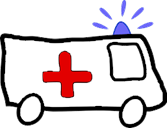 Abs. 4: Definition Krankenfahrt …
Keine medizinisch-fachliche Betreuung
Öffentliche Verkehrsmittel
Privaten Kraftfahrzeugen
Mietwagen oder Taxen
Entscheidung einer GNL für Krankenfahrt entspricht Verordnung
Fahrten zur ambulanten Behandlung nur mit Genehmigung der Krankenkasse
Rettungsdienst als GKV-Leistungsbereich
1Krankenfahrten sind Fahrten ohne medizinisch-fachliche Betreuung, die mit öffentlichen Verkehrsmitteln, privaten Kraftfahrzeugen, Mietwagen oder Taxen durchgeführt werden. 
2Bei einer Krankenfahrt nach Absatz 2 Nummer 5 steht die Entscheidung des gemeinsamen Notfallleitsystems auf Basis des Ersteinschätzungsverfahrens nach § 133b Absatz 3 Satz 5 der ärztlichen Verordnung gleich. 
3Bei Krankenfahrten nach Absatz 2 Nummer 4 besteht ein Anspruch auf Kostenübernahme nach Absatz 1 Satz 1 nur nach vorheriger Genehmigung durch die Krankenkasse. 
…
13.01.2020
Reinhard Schaffert | Geschäftsführer
27
Neuer § 60a SGB V: Krankentransporte und Krankenfahrten
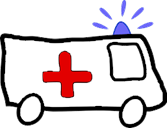 Abs. 5: Kostenerstattung
Abs. 6: Ausschluss der Kostenerstattung für Rückholkosten aus dem Ausland
Rettungsdienst als GKV-Leistungsbereich
1Als Kosten für Krankentransporte wird der nach § 133a vereinbarte Betrag anerkannt. 
2Für Krankenfahrten sind als Kosten 
bei der Benutzung eines öffentlichen Verkehrsmittels des Fahrpreis unter Ausschöpfen von Fahrpreisermäßigungen, 
bei Benutzung eines Taxis oder Mietwagens der nach § 133a vereinbarte Betrag, 
bei Benutzung eines privaten Kraftfahrzeugs für jeden gefahrenen Kilometer der jeweils aufgrund des Bundesreisekostengesetzes festgesetzte Höchstbetrag für Wegstreckenentschädigung, höchstens jedoch die Kosten, die bei Inanspruchnahme des nach Nummer 1 oder 2 erforderlichen Transportmittels entstanden wären, 
anerkannt.

Die Kosten eines Rücktransports in das Inland werden nicht übernommen.
§ 18 bleibt unberührt.
13.01.2020
Reinhard Schaffert | Geschäftsführer
28
Neuer § 60a SGB V: Krankentransporte und Krankenfahrten
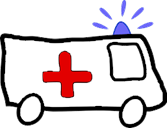 Abs. 7: Fahrtkosten im Zusammenhang mit Rehabilitation
Abs. 8: Zuzahlung
Rettungsdienst als GKV-Leistungsbereich
1Im Zusammenhang mit Leistungen zur medizinischen Rehabilitation werden Reisekosten nach § 73 Absatz 1 und 3 des Neunten Buches übernommen. 
2Zu den Reisekosten nach Satz 1 gehören bei pflegenden Angehörigen auch die Reisekosten, die im Zusammenhang mit der Versorgung Pflegebedürftiger nach § 40 Absatz 3 Satz 2 und 3 entstehen. 
3Die Reisekosten von Pflegebedürftigen, die gemäß § 40 Absatz 3 Satz 3 während einer stationären Rehabilitation ihres pflegenden Angehörigen eine Kurzzeitpflege nach § 42 des Elften Buches erhalten, hat die Pflegekasse des Pflegebedürftigen der Krankenkasse des pflegenden Angehörigen zu erstatten.

1Versicherte, die das achtzehnte Lebensjahr vollendet haben, leisten zu den Kosten für Krankentransporte und Krankenfahrten als Zuzahlung den sich nach § 61 Satz 1 ergebenden Betrag. 
2§ 43c Absatz 1 gilt.
13.01.2020
Reinhard Schaffert | Geschäftsführer
29
Neufassung § 133 SGB V: Versorgung mit Leistungen der Notfallrettung
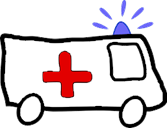 Abs. 1: Leistungserbringer
Rettungsdienst als GKV-Leistungsbereich
Leistungen der medizinischen Notfallrettung nach § 60 werden von den nach den Landesrettungsdienstgesetzen vorgesehenen Trägern des Rettungsdienstes oder den beauftragten Einrichtungen oder Unternehmen erbracht.
13.01.2020
Reinhard Schaffert | Geschäftsführer
30
Neufassung § 133 SGB V: Versorgung mit Leistungen der Notfallrettung
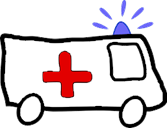 Abs. 2: Vergütungsverträge
Vereinbarung zwischen Landesverbänden der Krankenkassen und Trägern der Notfallversorgung
Unabhängig abrechenbare Pauschalen für 
Notfallversorgung 
Rettungsfahrt
Berücksichtigung der Betriebskosten
Rettungsdienst als GKV-Leistungsbereich
1Die Landesverbände der Krankenkassen und die Ersatzkassen gemeinsam und einheitlich schließen mit den zuständigen Landesbehörden oder nach den Landesrettungsdienstgesetzen vorgesehenen Trägern des Rettungsdienstes oder den beauftragten Einrichtungen oder Unternehmen Verträge über die Vergütung der Leistungen der medizinischen Notfallrettung nach § 60. 
2Dabei sind für die medizinisch erforderliche Versorgung am Notfallort und für die Rettungsfahrt Pauschalen zu vereinbaren, die unabhängig voneinander abgerechnet werden können. 
3Die Pauschalen haben insbesondere die Betriebskosten zu berücksichtigen. 
…
13.01.2020
Reinhard Schaffert | Geschäftsführer
31
Neufassung § 133 SGB V: Versorgung mit Leistungen der Notfallrettung
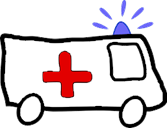 Abs. 2: Vergütungsverträge
Gesonderte Vereinbarung für GNL
Ausschluss der Kosten für andere Aufgaben des Rettungsdienstes (Brand- und Katastrophenschutz)
Rettungsdienst als GKV-Leistungsbereich
…
4Nicht umfasst werden die Leistungen der Rettungsleitstellen; hierzu sind gesonderte Vereinbarungen gemäß § 133b Absatz 5 zu treffen. 
5Zudem bleiben die Kosten für die Finanzierung der Vorbereitung auf Großschadenslagen und des Brand- und Katastrophenschutzes unberücksichtigt. 
6§ 71 ist zu beachten. 
7Kommt eine Vereinbarung nach Satz 1 nicht zustande, so bestimmt eine nach Landesrecht errichtete Schiedseinrichtung den Vertragsinhalt.
13.01.2020
Reinhard Schaffert | Geschäftsführer
32
Neufassung § 133 SGB V: Versorgung mit Leistungen der Notfallrettung
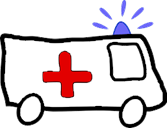 Abs. 3: Einbeziehung der Krankenkassen in die Landesplanung für Rettungseinrichtungen
Abs. 4: Abrechenbarkeit der nach den Dokumentationspflichten in §133b Abs. 4 dokumentierten Leistungen
Rettungsdienst als GKV-Leistungsbereich
1Die zuständigen Landesbehörden haben die Landesverbände der Krankenkassen und die Ersatzkassen gemeinsam und einheitlich bei der Planung der Anzahl von Luftrettungsstandorten, Rettungsleitstellen, Rettungswachen und Rettungsmitteln zu beteiligen. 
2§ 12 Absatz 1 ist ebenso wie die Sicherstellung der flächendeckenden Versorgung mit Leistungen der medizinischen Notfallrettung zu beachten.
Auf Basis der vertraglichen Vereinbarung nach Absatz 2 können die Leistungen abgerechnet werden, die entsprechend der Vorgaben nach § 133b Absatz 4 Satz 7 erfasst wurden.
13.01.2020
Reinhard Schaffert | Geschäftsführer
33
Inhalte
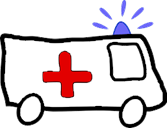 Gemeinsames Notfallleitsystem (GNL)
Rettungsdienst als GKV-Leistungsbereich
Integrierte Notfallzentren (INZ)
Erw. Landesausschuss 
als Planungsgremium
Rahmen- und Qualitäts-vorgaben durch G.BA
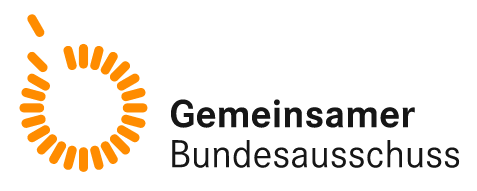 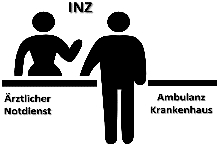 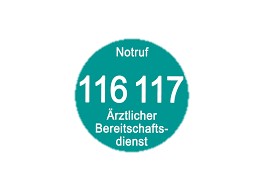 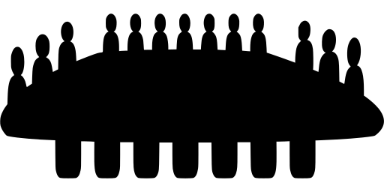 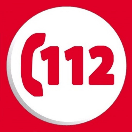 Technische und organisatorische Verknüpfung von Rettungsleitstelle und KV-Notfallnummer
Einheitliches standardisiertes Triagesystem
Umfassende Kooperation zwischen Leitstellen und KV
Finanzierung über Pauschale je Hilfesuchendem
Definition als eigenständiger Leistungsbereich
Differenzierung von Notfallleistung und Transportleistung
Gesonderte pauschale Vergütung von Notfallleistung und Transport durch GKV
Disposition durch GNL gilt als entsprechende Verordnung
Datenaustausch und ggf. telemedizinische Unterstützung
Durchgehende 24/7 Notfallversorgung
Festlegung der Standorte an KH mit mind. Basisnotfallstufe durch erweiterten Landesausschuss
Gemeinsame Einrichtung von KH und KV
Sicherstellung durch KV
Fachliche Leitung bei KV
Vergütung durch Grundpauschale und Pauschale je Fall
50% Abschlag bei amb. Notfallbehandlung ohne INZ
1 Vorsitzender, 2 Unparteiische und je 9 Vertreter von GKV, KV und KH; 
Land beratend mit Antragsrecht
Stimmgewicht der GKV verdoppelt
Festlegung der Standorte an KH mit mind. Basisnotfallstufe entsprechend G-BA Vorgaben
Bei Nichteinigung Ersatzvornahme durch das Land
Richtlinie mit verbindlichen Planungsvorgaben:
Erreichbarkeit
Betroffenheitsmaß
Bevölkerungsdichte
Ausnahmetatbestände
Qualitätsvorgaben
räumliche, personelle und apparative Ausstattung
Triagesystem
Versorgungsumfang
13.01.2020
Reinhard Schaffert | Geschäftsführer
34
Neufassung/Ergänzung § 75 SGB V: Inhalt und Umfang der Sicherstellung
Neufassung Abs. 1b: Notdienstliche Versorgung …
Verpflichtung zur 24/7 Versorgung in Notfällen
Bisher: „außerhalb der Sprechstundenzeiten“
Ausnahme: Rettungsdienst
Sicherstellung durch integrierte Notfallzentren sowie telemedizinischen und aufsuchenden Bereitschaftsdienst
Für dies alles gilt die 24/7 Regel!
Integrierte Notfallzentren (INZ)
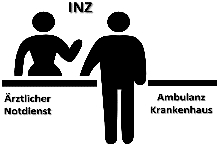 (1b)	Der Sicherstellungsauftrag nach Absatz 1 umfasst auch die vertragsärztliche Versorgung 24 Stunden täglich an sieben Tagen in der Woche in Fällen, in denen eine sofortige Behandlung aus medizinischen Gründen erforderlich ist (notdienstliche Versorgung). 
2Ausgenommen von Satz 1 ist die notärztliche Versorgung im Rahmen des Rettungsdienstes, soweit Landesrecht nichts anderes bestimmt. 
3Die Kassenärztlichen Vereinigungen stellen die notdienstliche Versorgung durch den Betrieb von integrierten Notfallzentren nach § 123 sowie durch einen telemedizinischen und einen aufsuchenden Bereitschaftsdienst sicher. 
…
13.01.2020
Reinhard Schaffert | Geschäftsführer
35
Neufassung/Ergänzung § 75 SGB V: Inhalt und Umfang der Sicherstellung
Neufassung Abs. 1b: … Verpflichtung der KV zur aktiven Sicherstellung und Kooperation mit Apotheken
Integrierte Notfallzentren (INZ)
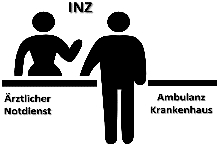 (1b)	…
4Zur Sicherstellung der notdienstlichen Versorgung haben die Kassenärztlichen Vereinigungen mit Unterstützung der Kassenärztlichen Bundesvereinigung alle geeigneten finanziellen und sonstigen Maßnahmen zu ergreifen. 
5Die Kassenärztlichen Vereinigungen sollen mit den Landesapothekerkammern in einen Informationsaustausch über die Organisation der notdienstlichen Versorgung treten, um die Versorgung der Versicherten zu verbessern.
13.01.2020
Reinhard Schaffert | Geschäftsführer
36
Neuer § 123 SGB V: Integrierte Notfallzentren
Abs. 1: Definition der integrierten Notfallzentren (INZ)
Zentrale jederzeit zugängliche Anlaufstelle der Notfallversorgung
Standardisierte und qualifizierte Ersteinschätzung des Versorgungsbedarf
Durchführung der medizinisch erforderlichen Notdienstversorgung
Verpflichtung zur Weiterleitung in stationäre Behandlung falls erforderlich
Kooperationsvorgaben
Integrierte Notfallzentren (INZ)
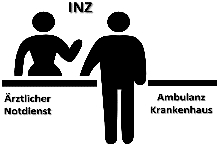 1Integrierte Notfallzentren erbringen als zentrale, jederzeit zugängliche Anlaufstellen der Notfallversorgung auf der Grundlage des bundeseinheitlichen Verfahrens nach Absatz 3 eine qualifizierte und standardisierte Ersteinschätzung des medizinischen Versorgungsbedarfs der Hilfesuchenden sowie die aus medizinischer Sicht erforderliche notdienstliche Versorgung. 
2Soweit dies medizinisch erforderlich ist, sind sie zur Weiterleitung in die stationäre Versorgung des Krankenhauses berechtigt und verpflichtet. 
3Die Kooperationsvorgaben nach § 133b Absatz 4 sind zu beachten.
13.01.2020
Reinhard Schaffert | Geschäftsführer
37
Neuer § 123 SGB V: Integrierte Notfallzentren
Abs. 2: Organisation der integrierten Notfallzentren (INZ)
Räumlich und wirtschaftlich abgegrenzter Betrieb von KV und Krankenhaus des festgelegten Standorts
Festlegung der Standorte an Krankenhäusern nach den Vorgaben des G-BA durch die erweiterten Landesausschüsse innerhalb von 6 Monaten nach dem G-BA-Beschluss
Keine Aufschiebende Wirkung von Widerspruch und Klage
Fachliche Leitung obliegt der KV
Integrierte Notfallzentren (INZ)
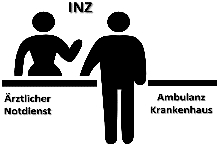 1Integrierte Notfallzentren werden von der zuständigen Kassenärztlichen Vereinigung gemeinsam mit den nach Satz 2 bestimmten Krankenhäusern als räumlich und wirtschaftlich von diesen abgegrenzten Einrichtungen errichtet und betrieben. 
2Die erweiterten Landesausschüsse nach § 90 Absatz 4a bestimmen innerhalb von sechs Monaten nach Inkrafttreten der vom Gemeinsamen Bundesausschuss beschlossenen Vorgaben nach Absatz 3 und unter Beachtung dieser Planungsvorgaben nach Absatz 3 die Krankenhäuser, an denen integrierte Notfallzentren einzurichten sind. 
3Widerspruch und Klage gegen eine Festlegung nach Satz 2 haben keine aufschiebende Wirkung. 
4Die fachliche Leitung des integrierten Notfallzentrums obliegt der jeweiligen Kassenärztlichen Vereinigung.
…
13.01.2020
Reinhard Schaffert | Geschäftsführer
38
Neuer § 123 SGB V: Integrierte Notfallzentren
Abs. 2: … Vereinbarung zwischen KV und Krankenhaus zu integrierten Notfallzentren (INZ) …
Vereinbarung zwischen KV und Krankenhaus bis 6 Monate nach Festlegung des Standorts
Wirtschafltiche und organisatorische Ausgestaltung
Wahrnehmung als erste Anlaufstelle für Hilfesuchende
Überführung bisheriger Strukturen (Portalpraxen) in die INZ
Integrierte Notfallzentren (INZ)
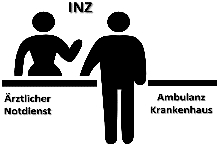 …
5Das Nähere zur Einrichtung und zum Betrieb des integrierten Notfallzentrums vereinbaren die Kassenärztliche Vereinigung und das Krankenhaus innerhalb von sechs Monaten, nachdem das Krankenhaus als Standort eines integrierten Notfallzentrums festgelegt worden ist. 
6In der Vereinbarung ist das Nähere zur wirtschaftlichen und organisatorischen Ausgestaltung des integrierten Notfallzentrums und zur Umsetzung der Vorgaben nach Absatz 3 sowie insbesondere dazu zu regeln, 
dass das integrierte Notfallzentrum räumlich derart an das Krankenhaus angebunden wird, dass es von den Hilfesuchenden als erste Anlaufstelle für die Notfallversorgung wahrgenommen wird und 
dass nach § 75 Absatz 1b Satz 2 in der Fassung vom …[einsetzen: Tag vor Inkrafttreten] aufgebaute Strukturen, insbesondere sogenannte Portalpraxen, in das integrierte Notfallzentrum überführt werden. 
…
13.01.2020
Reinhard Schaffert | Geschäftsführer
39
Neuer § 123 SGB V: Integrierte Notfallzentren
Abs. 2: … Schiedsregelungen …
Im Streitfall Schlichtung durch eine Schiedsperson innerhalb von drei Monaten
Bei Nichteinigung auf Schiedsperson Festlegung der Person durch Landesbehörde
Klagen gegen die Festlegung des Vertragsinhaltes gegen die Vertragspartei, nicht gegen Schiedsperson
Integrierte Notfallzentren (INZ)
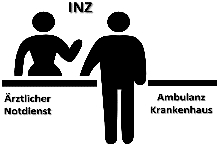 …
7Kommt eine Vereinbarung nach Satz 5 nicht rechtzeitig zustande, wird der Vertragsinhalt durch eine von den Vertragspartnern zu bestimmende unabhängige Schiedsperson innerhalb von drei Monaten festgelegt. 
8Einigen sich die Vertragspartner nicht auf eine Schiedsperson, wird diese innerhalb eines Monats nach Vorliegen der für die Bestimmung der Schiedsperson notwendigen Informationen von der für die Sozialversicherung zuständigen obersten Landesbehörde bestimmt. 
9Die Kosten des Schiedsverfahrens tragen die Vertragsparteien zu gleichen Teilen. 
10Klagen gegen die Bestimmung der Schiedsperson haben keine aufschiebende Wirkung. 
11Klagen gegen die Festlegung des Vertragsinhalts richten sich gegen eine der beiden Vertragsparteien, nicht gegen die Schiedsperson.
…
13.01.2020
Reinhard Schaffert | Geschäftsführer
40
Neuer § 123 SGB V: Integrierte Notfallzentren
Abs. 2: … Übergangregelungen für bestehende Strukturen
Bestehende Strukturen sind bis zur Überführung in ein INZ weiter zu betreiben
Portalpraxen in nicht als INZ-Standort festgelegten Krankenhäuser können bis zu einer Entscheidung des erweiterten Landesausschusses weiter betrieben werden
Integrierte Notfallzentren (INZ)
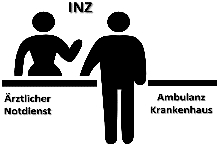 …
12Nach § 75 Absatz 1b in der Fassung vom … [einsetzen: Tag vor Inkrafttreten] aufgebaute Versorgungsstrukturen, insbesondere sogenannte Portalpraxen, sind bis zur Überführung in ein integriertes Notfallzentrum von der Kassenärztlichen Vereinigung weiter zu betreiben. 
13Sofern das Krankenhaus nicht als Standort eines integrierten Notfallzentrums festgelegt wird, können die nach § 75 Absatz 1b in der Fassung vom … [einsetzen: Tag vor Inkrafttreten] aufgebauten Versorgungsstrukturen, insbesondere sogenannte Portalpraxen, bis zu einem von dem erweiterten Landesausschuss nach § 90 Absatz 4a zu bestimmenden Zeitpunkt übergangsweise weiter betrieben werden.
13.01.2020
Reinhard Schaffert | Geschäftsführer
41
Neuer § 123 SGB V: Integrierte Notfallzentren
Abs. 3: Richtlinien dies Gemeinsamen Bundesausschuss als Planungsgrundlage …
Erreichbarkeit, Betroffenheit und Versorgungsdichte als Planungskriterien
Ausnahmetatbestände für Krankenhäuser ohne Notfallstufe oder höchste regionale Notfallstufe
Integrierte Notfallzentren (INZ)
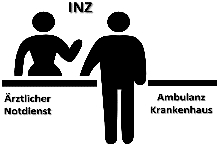 1Der Gemeinsame Bundesausschuss bestimmt in den Richtlinien nach § 92 Absatz 1 Satz 2 Nummer 16 bundesweit einheitliche bedarfsbezogene Planungsvorgaben zur Bestimmung der Anzahl und Standorte der integrierten Notfallzentren. 
2Hierzu definiert der Gemeinsame Bundesausschuss 
regionsbezogene Erreichbarkeitsrichtwerte mit Vorgaben für ein Betroffenheitsmaß und eine bevölkerungsbezogene Versorgungsdichte als verbindliche Planungskriterien und 
Ausnahmetatbestände, in denen ein Krankenhaus in zwingend erforderlichen Fällen als Standort eines integrierten Notfallzentrums festgelegt werden kann, obwohl es nicht die Anforderungen des Beschlusses des Gemeinsamen Bundesausschusses nach § 136c Absatz 4 für eine Teilnahme an einer Stufe der Notfallversorgung erfüllt oder nicht in der höchsten, regional verfügbaren Stufe einzuordnen ist. 
…
13.01.2020
Reinhard Schaffert | Geschäftsführer
42
Neuer § 123 SGB V: Integrierte Notfallzentren
Abs. 3: … Richtlinien dies Gemeinsamen Bundesausschuss zur Qualität und Voraussetzungen …
räumliche, personelle und apparative 
Ersteinschätzungsverfahren
Umfang der notdienstlichen Versorgung
Integrierte Notfallzentren (INZ)
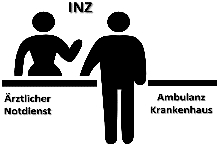 …
3In den Richtlinien nach Satz 1 bestimmt der Gemeinsame Bundesausschuss auch bundesweit einheitliche Vorgaben und Qualitätsanforderungen zur Leistungserbringung in integrierten Notfallzentren. 
4Hierbei sind insbesondere Vorgaben 
zur räumlichen, personellen und apparativen Ausstattung von integrierten Notfallzentren, 
zur Durchführung einer qualifizierten und standardisierten Ersteinschätzung des medizinischen Versorgungsbedarfs von Hilfesuchenden und 
zum Umfang der von den integrierten Notfallzentren zu erbringenden notdienstlichen Versorgung festzulegen. 
…
13.01.2020
Reinhard Schaffert | Geschäftsführer
43
Neuer § 123 SGB V: Integrierte Notfallzentren
Abs. 3: … Besondere Patientengruppen, Leitlinien und Datenübermittlung
Berücksichtigung besonderer Patientengruppen wie
Kinder
Psychisch Kranke
Einbeziehung von Leitlinien und Fachgesellschaften
Pflicht zur Datenübermittlung der INZ an den G-BA
Integrierte Notfallzentren (INZ)
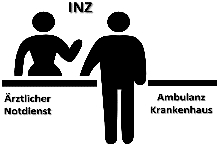 …
5Die besonderen Bedürfnisse bei der Versorgung von bestimmten Patientengruppen, insbesondere Kindern und psychisch Erkrankten, sind zu berücksichtigen. 
6Sofern Leitlinien oder standardisierte Verfahrensanweisungen von wissenschaftlichen Fachgesellschaften oder in Modellvorhaben entwickelt wurden, sind diese bei der Entscheidung zu berücksichtigen. 
7Integrierte Notfallzentren sind zu der nach § 133b Absatz 4 Satz 7 durch den Gemeinsamen Bundesausschuss bestimmten Datenübermittlung verpflichtet.
13.01.2020
Reinhard Schaffert | Geschäftsführer
44
Neuer § 123 SGB V: Integrierte Notfallzentren
Abs. 4: Abrechnung
Vergütung außerhalb der Gesamtvergütung
Festlegung durch den Bewertungsausschuss
Grundpauschale
Pauschale je Inanspruchnahme
Grundpauschale dient der Finanzierung von Vorhaltekosten unter Berücksichtigung der G-BA Vorgaben
Integrierte Notfallzentren (INZ)
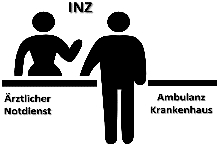 1Die Leistungen der integrierten Notfallzentren werden von der Krankenkasse außerhalb der nach § 87a Absatz 3 Satz 1 vereinbarten Gesamtvergütung nach Maßgabe dieses Absatzes vergütet. 
2Hierzu beschließt der Bewertungsausschuss nach § 87 Absatz 5a innerhalb von sechs Monaten nach Inkrafttreten der Vorgaben nach Absatz 3 die Aufnahme einer Grundpauschale und nach Schweregrad differenzierte Pauschalen je Inanspruchnahme jeweils in Euro in den einheitlichen Bewertungsmaßstab für ärztliche Leistungen; § 87 Absatz 6 und 7 gilt entsprechend. 
3Mit der Grundpauschale sind unabhängig von der Anzahl der behandelten Patienten die Vorhaltekosten für das integrierte Notfallzentrum entsprechend der nach Absatz 3 zu entwickelnden Vorgaben abzubilden und Grundsätze zur Berücksichtigung der spezifischen Investitionsbedingungen zu vereinbaren. 
…
13.01.2020
Reinhard Schaffert | Geschäftsführer
45
Neuer § 123 SGB V: Integrierte Notfallzentren
Abs. 4: … Bewertungsausschuss und dreiseitige Vereinbarung …
Berichtspflicht des Bewertungsausschusses an das BMG
Dreiseitige  Vereinbarung (GKV, KV, DKG) zur Einzelheiten der Leistungserbringung und Abrechnung
Integrierte Notfallzentren (INZ)
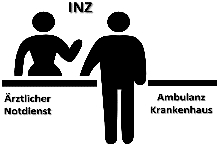 …
4Der Bewertungsausschuss nach § 87 Absatz 5a hat zwei Jahre nach Inkrafttreten und anschließend in einem Abstand von zwei Kalenderjahren die Entwicklung der Leistungen und der Vergütungen in der ambulanten Notfallversorgung zu evaluieren und hierüber dem Bundesministerium für Gesundheit zu berichten; das Bundesministerium für Gesundheit kann das Nähere zu dem Bericht bestimmen. 
5Die Kassenärztliche Bundesvereinigung, der Spitzenverband Bund der Krankenkassen und die Deutsche Krankenhausgesellschaft vereinbaren zudem innerhalb von sechs Monaten nach Inkrafttreten der Vorgaben nach Absatz 3 gemeinsam und einheitlich
Grundsätze zur wirtschaftlichen Leistungserbringung, 
Grundsätze zur Abrechnungs- und Wirtschaftlichkeitsprüfung sowie 
Näheres zum Abrechnungsverfahren und zu Form und Inhalt der Abrechnungsunterlagen sowie der erforderlichen Vordrucke. 
…
13.01.2020
Reinhard Schaffert | Geschäftsführer
46
Neuer § 123 SGB V: Integrierte Notfallzentren
Abs. 4: Weitere Vereinbarungen, Bereinigung der Gesamtvergütung
Kassenärztliche Vereinigung als Abrehnungsstelle
Vereinbarung spezifischer Investitionsbedingungen und weiterer Vergütungsregeln
Bereinigung der morbiditätsbedingten Gesamtvergütungen (KV-Budget)
Integrierte Notfallzentren (INZ)
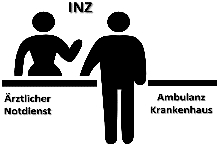 …
6Die Kassenärztliche Vereinigung dient als Abrechnungsstelle im Land. 
7Auf Grundlage des Beschlusses nach Satz 2 haben die Vertragspartner nach § 115 Absatz 1 die Berücksichtigung der spezifischen Investitionsbedingungen zu vereinbaren und können zudem weitere ergänzende Regelungen zur Vergütung vereinbaren. 
8Kommt eine Vereinbarung nach Satz 5 ganz oder teilweise nicht zustande, entscheidet jeweils auf Antrag einer Vertragspartei das zuständige sektorenübergreifende Schiedsgremium gemäß § 89a. 
9Die morbiditätsbedingten Gesamtvergütungen sind nach Maßgabe der Vorgaben des Bewertungsausschusses nach § 87a Absatz 5 Satz 7 in den Vereinbarungen nach § 87a Absatz 3 um die in den Sätzen 1 bis 3 genannten Leistungen zu bereinigen, soweit sie bisher Teil der morbiditätsbedingten Gesamtvergütung sind.
13.01.2020
Reinhard Schaffert | Geschäftsführer
47
Neuer § 123 SGB V: Integrierte Notfallzentren
Abs. 5: Informationsauftrag der Krankenkassen
Integrierte Notfallzentren (INZ)
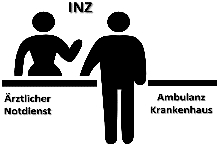 Die Krankenkasse informiert ihre Versicherten in geeigneter Weise über das nächstgelegene integrierte Notfallzentrum und über die gemeinsamen Notfallleitsysteme nach § 133b.
13.01.2020
Reinhard Schaffert | Geschäftsführer
48
Ergänzung § 120 SGB V: Vergütung ambulanter Krankenhausleistungen
Ergänzung Abs. 1: Vergütungsabschlag bei ambulanten Notfallleistungen im Krankenhaus ohne INZ
Leistungen im Rahmen einer ärztlichen Notfallleistung (§ 76 Absatz 1 Satz 2 SGB V) im Krankenhaus werden um 50% gekürzt, wenn das Krankenhaus kein INZ-Standort ist und keine Kooperation mit einer Notdienstpraxis besteht (§ 75 Absatz 1b Satz 2 SGB V bisherige Fassung)
Integrierte Notfallzentren (INZ)
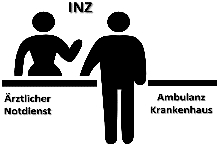 …
6Die Vergütung der in einem Krankenhaus erbrachten ambulanten ärztlichen Leistungen nach § 76 Absatz 1 Satz 2 ist um einen Abschlag von 50 Prozent zu kürzen, wenn an diesem Krankenhaus kein Standort eines integrierten Notfallzentrums nach § 123 Absatz 2 Satz 2 festgelegt worden ist oder eine Kooperation nach § 75 Absatz 1b Satz 2 in der Fassung vom … [einsetzen: Tag vor Inkrafttreten] nicht vorliegt.
Um die Patientinnen und Patienten im Bedarfsfall in mit diesem Gesetz geschaffene bedarfsgerechte Versorgungsstrukturen insbesondere in INZ nach § 123 zu steuern und zugleich unnötigen Vorhaltungen, Inanspruchnahmen und damit verbundenen vermeidbaren Ausgaben in Krankenhäusern ohne INZ effektiv entgegenzuwirken, sieht der neu angefügte Satz einen Vergütungsabschlag vor. Danach ist die im EBM vorgesehene Vergütung für die insbesondere in einer Notfallambulanz eines Krankenhauses erbrachten Leistungen nach § 76 Absatz 1 Satz 2 um einen Abschlag in Höhe von 50 Prozent zu kürzen, wenn an diesem Krankenhaus kein Standort eines INZ nach § 123 Absatz 2 Satz 2 festgelegt worden ist oder eine Kooperation nach § 75 Absatz 1b Satz 2 in der Fassung vom … [einsetzen: Tag vor Inkrafttreten] nicht vorliegt.
13.01.2020
Reinhard Schaffert | Geschäftsführer
49
Ergänzung § 120 SGB V: Vergütung ambulanter Krankenhausleistungen
Ergänzung Abs. 1: Vergütungsabschlag bei ambulanten Notfallleistungen im Krankenhaus ohne INZ
Leistungen im Rahmen einer ärztlichen Notfallleistung (§ 76 Absatz 1 Satz 2 SGB V) im Krankenhaus werden um 50% gekürzt, wenn das Krankenhaus kein INZ-Standort ist und keine Kooperation mit einer Notdienstpraxis besteht (§ 75 Absatz 1b Satz 2 SGB V bisherige Fassung)
Integrierte Notfallzentren (INZ)
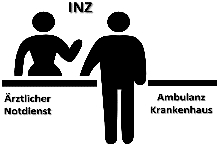 Begründung:Um die Patientinnen und Patienten im Bedarfsfall in mit diesem Gesetz geschaffene bedarfsgerechte Versorgungsstrukturen insbesondere in INZ nach § 123 zu steuern und zugleich unnötigen Vorhaltungen, Inanspruchnahmen und damit verbundenen vermeidbaren Ausgaben in Krankenhäusern ohne INZ effektiv entgegenzuwirken, sieht der neu angefügte Satz einen Vergütungsabschlag vor. Danach ist die im EBM vorgesehene Vergütung für die insbesondere in einer Notfallambulanz eines Krankenhauses erbrachten Leistungen nach § 76 Absatz 1 Satz 2 um einen Abschlag in Höhe von 50 Prozent zu kürzen, wenn an diesem Krankenhaus kein Standort eines INZ nach § 123 Absatz 2 Satz 2 festgelegt worden ist oder eine Kooperation nach § 75 Absatz 1b Satz 2 in der Fassung vom … [einsetzen: Tag vor Inkrafttreten] nicht vorliegt.
13.01.2020
Reinhard Schaffert | Geschäftsführer
50
Inhalte
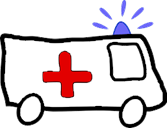 Gemeinsames Notfallleitsystem (GNL)
Rettungsdienst als GKV-Leistungsbereich
Integrierte Notfallzentren (INZ)
Erw. Landesausschuss 
als Planungsgremium
Rahmen- und Qualitäts-vorgaben durch G.BA
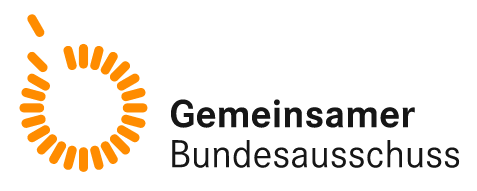 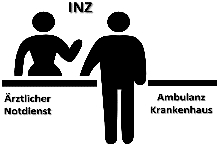 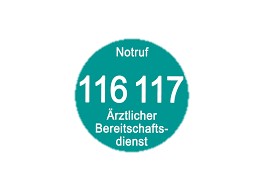 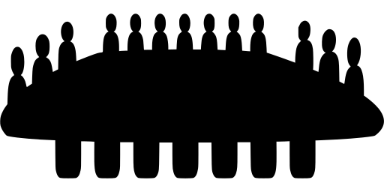 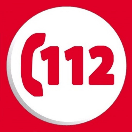 Technische und organisatorische Verknüpfung von Rettungsleitstelle und KV-Notfallnummer
Einheitliches standardisiertes Triagesystem
Umfassende Kooperation zwischen Leitstellen und KV
Finanzierung über Pauschale je Hilfesuchendem
Definition als eigenständiger Leistungsbereich
Differenzierung von Notfallleistung und Transportleistung
Gesonderte pauschale Vergütung von Notfallleistung und Transport durch GKV
Disposition durch GNL gilt als entsprechende Verordnung
Datenaustausch und ggf. telemedizinische Unterstützung
Durchgehende 24/7 Notfallversorgung
Festlegung der Standorte an KH mit mind. Basisnotfallstufe durch erweiterten Landesausschuss
Gemeinsame Einrichtung von KH und KV
Sicherstellung durch KV
Fachliche Leitung bei KV
Vergütung durch Grundpauschale und Pauschale je Fall
50% Abschlag bei amb. Notfallbehandlung ohne INZ
1 Vorsitzender, 2 Unparteiische und je 9 Vertreter von GKV, KV und KH; 
Land beratend mit Antragsrecht
Stimmgewicht der GKV verdoppelt
Festlegung der Standorte an KH mit mind. Basisnotfallstufe entsprechend G-BA Vorgaben
Bei Nichteinigung Ersatzvornahme durch das Land
Richtlinie mit verbindlichen Planungsvorgaben:
Erreichbarkeit
Betroffenheitsmaß
Bevölkerungsdichte
Ausnahmetatbestände
Qualitätsvorgaben
räumliche, personelle und apparative Ausstattung
Triagesystem
Versorgungsumfang
13.01.2020
Reinhard Schaffert | Geschäftsführer
51
Ergänzung § 90 SGB V: Landesausschüsse
Neuer Abs. 4a: Erweiterter Landesausschuss …
Erweiterung des Landesauschusses nach § 90 Absatz 1 (Landesverbände der Krankenkassen, KV) um Vertreter der Landeskrankenhausgesellschaft
Neutraler Vorsitzender und zwei unparteiische Mitglieder
Erw. Landesausschuss 
als Planungsgremium
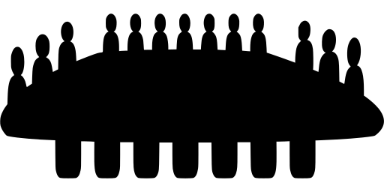 (4a)	1Der Landesausschuss nach Absatz 1 wird für die Wahrnehmung der Aufgaben nach § 116b Absatz 2 und § 123 Absatz 2 Satz 2 um Vertreter der Krankenhäuser in der gleichen Zahl erweitert, wie sie nach Absatz 2 jeweils für die Vertreter der Krankenkassen und die Vertreter der Ärzte vorgesehen ist (erweiterter Landesausschuss). 
2Die Vertreter der Krankenhäuser werden von der Landeskrankenhausgesellschaft bestellt. 
3Über den Vorsitzenden des erweiterten Landesausschusses und die zwei weiteren unparteiischen Mitglieder sowie deren Stellvertreter sollen sich die beteiligten Kassenärztlichen Vereinigungen, die Landesverbände der Krankenkassen und die Ersatzkassen sowie die Landeskrankenhausgesellschaft einigen. 
…
13.01.2020
Reinhard Schaffert | Geschäftsführer
52
Ergänzung § 90 SGB V: Landesausschüsse
Neuer Abs. 4a: … Erweiterter Landesausschuss …
Bei Nichteinigung auf Vorsitzenden und unparteiische Mitlieder Bestimmung durch das Land
Kostenregelung
Erw. Landesausschuss 
als Planungsgremium
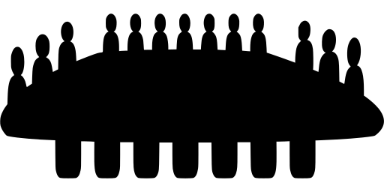 (4a) …
4Kommt eine Einigung nicht zustande, werden sie durch die für die Sozialversicherung zuständige oberste Verwaltungsbehörde des Landes im Benehmen mit den beteiligten Kassenärztlichen Vereinigungen, den Landesverbänden der Krankenkassen und den Ersatzkassen sowie der Landeskrankenhausgesellschaft berufen. 
5Die dem erweiterten Landesausschuss durch die Wahrnehmung der Aufgaben nach § 116b Absatz 2 und § 123 Absatz 2 Satz 2 entstehenden Kosten werden zur Hälfte von den Verbänden der Krankenkassen und den Ersatzkassen sowie zu je einem Viertel von den beteiligten Kassenärztlichen Vereinigungen und der Landeskrankenhausgesellschaft getragen. 
…
13.01.2020
Reinhard Schaffert | Geschäftsführer
53
Ergänzung § 90 SGB V: Landesausschüsse
Neuer Abs. 4a: … Erweiterter Landesausschuss …
Beschlüsse mit einfacher Mehrheit
Stimmen der Kassen zählen doppelt
Land wird beratend beteiligt, kann bei Beschlüssen anwesend sein und hinsichtlich der INZ Anträge Stellen
Erw. Landesausschuss 
als Planungsgremium
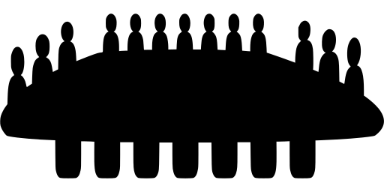 (4a) …
6Der erweiterte Landesausschuss beschließt mit einfacher Mehrheit; bei der Gewichtung der Stimmen zählen die Stimmen der Vertreter der Krankenkassen doppelt. 
7Die für die Sozialversicherung zuständigen obersten Landesbehörden wirken im erweiterten Landesausschuss beratend mit. 
8Das Mitberatungsrecht umfasst auch das Recht zur Anwesenheit bei der Beschlussfassung. 
9Bei der Wahrnehmung der Aufgaben nach § 123 Absatz 2 Satz 2 umfasst das Mitberatungsrecht auch das Recht zur Antragstellung. 
…
13.01.2020
Reinhard Schaffert | Geschäftsführer
54
Ergänzung § 90 SGB V: Landesausschüsse
Neuer Abs. 4a: … Erweiterter Landesausschuss
Bei Nichteinigung Nachfrist von maximal 6 Wochen
Danach Ersatzvornahme durch das Land
Erw. Landesausschuss 
als Planungsgremium
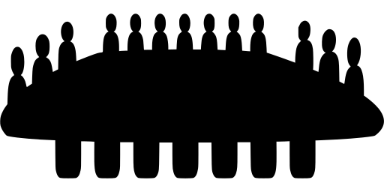 (4a) …
10Kommt die Festlegung nach § 123 Absatz 2 Satz 2 ganz oder teilweise nicht fristgemäß zustande, setzt die für die Sozialversicherung zuständige oberste Landesbehörde unverzüglich eine Nachfrist, die sechs Wochen nicht überschreiten darf. 
11Ist auch die Nachfrist fruchtlos verstrichen, erfolgt die Festlegung durch die für die Sozialversicherung zuständige oberste Landesbehörde innerhalb von sechs Wochen nach Ablauf der Nachfrist. 
12Der erweiterte Landesausschuss stellt die hierfür erforderlichen Informationen, Unterlagen und Stellungnahmen unverzüglich zur Verfügung.
13.01.2020
Reinhard Schaffert | Geschäftsführer
55
Inhalte
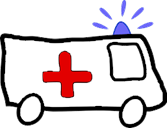 Gemeinsames Notfallleitsystem (GNL)
Rettungsdienst als GKV-Leistungsbereich
Integrierte Notfallzentren (INZ)
Erw. Landesausschuss 
als Planungsgremium
Rahmen- und Qualitäts-vorgaben durch G.BA
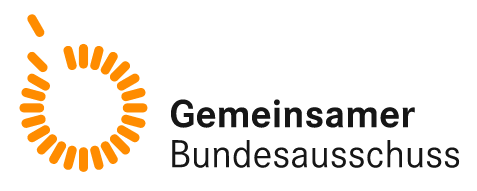 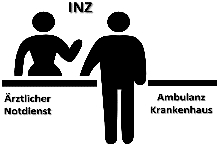 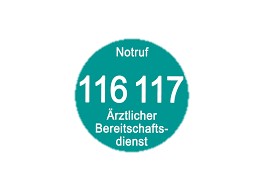 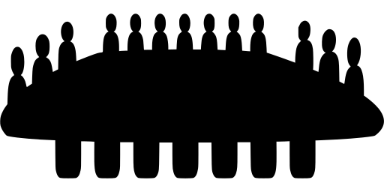 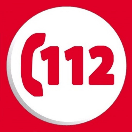 Technische und organisatorische Verknüpfung von Rettungsleitstelle und KV-Notfallnummer
Einheitliches standardisiertes Triagesystem
Umfassende Kooperation zwischen Leitstellen und KV
Finanzierung über Pauschale je Hilfesuchendem
Definition als eigenständiger Leistungsbereich
Differenzierung von Notfallleistung und Transportleistung
Gesonderte pauschale Vergütung von Notfallleistung und Transport durch GKV
Disposition durch GNL gilt als entsprechende Verordnung
Datenaustausch und ggf. telemedizinische Unterstützung
Durchgehende 24/7 Notfallversorgung
Festlegung der Standorte an KH mit mind. Basisnotfallstufe durch erweiterten Landesausschuss
Gemeinsame Einrichtung von KH und KV
Sicherstellung durch KV
Fachliche Leitung bei KV
Vergütung durch Grundpauschale und Pauschale je Fall
50% Abschlag bei amb. Notfallbehandlung ohne INZ
1 Vorsitzender, 2 Unparteiische und je 9 Vertreter von GKV, KV und KH; 
Land beratend mit Antragsrecht
Stimmgewicht der GKV verdoppelt
Festlegung der Standorte an KH mit mind. Basisnotfallstufe entsprechend G-BA Vorgaben
Bei Nichteinigung Ersatzvornahme durch das Land
Richtlinie mit verbindlichen Planungsvorgaben:
Erreichbarkeit
Betroffenheitsmaß
Bevölkerungsdichte
Ausnahmetatbestände
Qualitätsvorgaben
räumliche, personelle und apparative Ausstattung
Triagesystem
Versorgungsumfang
13.01.2020
Reinhard Schaffert | Geschäftsführer
56
Ergänzung § 92 SGB V: Richtlinien des Gemeinsamen Bundesausschusses
Änderung und Ergänzung der Aufzählung in Abs. 1
Anpassung an neuen § 60a Krankentransporte und Krankenfahrten
Ergänzung um Regelungen zu medizinischen Notfallrettung und integrierten Notfallzentren
Rahmen- und Qualitäts-vorgaben durch G.BA
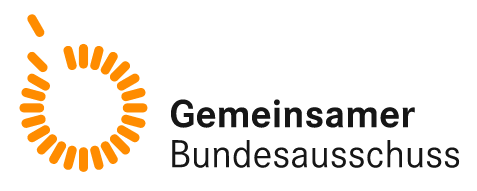 (1)	…
Verordnung von Krankentransporten und Krankenfahrten,
…
16. medizinische Notfallrettung und integrierte Notfallzentren.
13.01.2020
Reinhard Schaffert | Geschäftsführer
57
Neuer § 123 SGB V: Integrierte Notfallzentren
Abs. 3: Richtlinien dies Gemeinsamen Bundesausschuss als Planungsgrundlage …
Erreichbarkeit, Betroffenheit und Versorgungsdichte als Planungskriterien
Ausnahmetatbestände für Krankenhäuser ohne Notfallstufe oder höchste regionale Notfallstufe
Rahmen- und Qualitäts-vorgaben durch G.BA
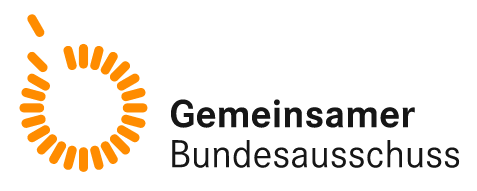 1Der Gemeinsame Bundesausschuss bestimmt in den Richtlinien nach § 92 Absatz 1 Satz 2 Nummer 16 bundesweit einheitliche bedarfsbezogene Planungsvorgaben zur Bestimmung der Anzahl und Standorte der integrierten Notfallzentren. 
2Hierzu definiert der Gemeinsame Bundesausschuss 
regionsbezogene Erreichbarkeitsrichtwerte mit Vorgaben für ein Betroffenheitsmaß und eine bevölkerungsbezogene Versorgungsdichte als verbindliche Planungskriterien und 
Ausnahmetatbestände, in denen ein Krankenhaus in zwingend erforderlichen Fällen als Standort eines integrierten Notfallzentrums festgelegt werden kann, obwohl es nicht die Anforderungen des Beschlusses des Gemeinsamen Bundesausschusses nach § 136c Absatz 4 für eine Teilnahme an einer Stufe der Notfallversorgung erfüllt oder nicht in der höchsten, regional verfügbaren Stufe einzuordnen ist. 
…
13.01.2020
Reinhard Schaffert | Geschäftsführer
58
Neuer § 123 SGB V: Integrierte Notfallzentren
Abs. 3: … Richtlinien dies Gemeinsamen Bundesausschuss zur Qualität und Voraussetzungen …
räumliche, personelle und apparative 
Ersteinschätzungsverfahren
Umfang der notdienstlichen Versorgung
Rahmen- und Qualitäts-vorgaben durch G.BA
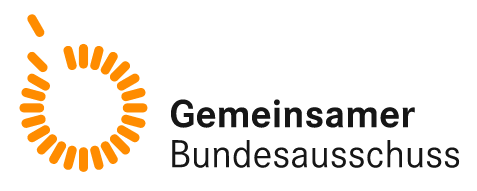 …
3In den Richtlinien nach Satz 1 bestimmt der Gemeinsame Bundesausschuss auch bundesweit einheitliche Vorgaben und Qualitätsanforderungen zur Leistungserbringung in integrierten Notfallzentren. 
4Hierbei sind insbesondere Vorgaben 
zur räumlichen, personellen und apparativen Ausstattung von integrierten Notfallzentren, 
zur Durchführung einer qualifizierten und standardisierten Ersteinschätzung des medizinischen Versorgungsbedarfs von Hilfesuchenden und 
zum Umfang der von den integrierten Notfallzentren zu erbringenden notdienstlichen Versorgung festzulegen. 
…
13.01.2020
Reinhard Schaffert | Geschäftsführer
59
Neuer § 123 SGB V: Integrierte Notfallzentren
Abs. 3: … Besondere Patientengruppen, Leitlinien und Datenübermittlung
Berücksichtigung besonderer Patientengruppen wie
Kinder
Psychisch Kranke
Einbeziehung von Leitlinien und Fachgesellschaften
Pflicht zur Datenübermittlung der INZ an den G-BA
Rahmen- und Qualitäts-vorgaben durch G.BA
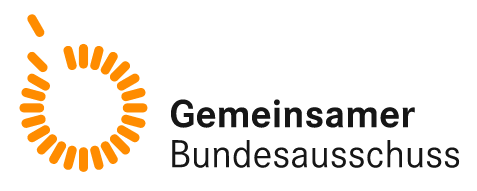 …
5Die besonderen Bedürfnisse bei der Versorgung von bestimmten Patientengruppen, insbesondere Kindern und psychisch Erkrankten, sind zu berücksichtigen. 
6Sofern Leitlinien oder standardisierte Verfahrensanweisungen von wissenschaftlichen Fachgesellschaften oder in Modellvorhaben entwickelt wurden, sind diese bei der Entscheidung zu berücksichtigen. 
7Integrierte Notfallzentren sind zu der nach § 133b Absatz 4 Satz 7 durch den Gemeinsamen Bundesausschuss bestimmten Datenübermittlung verpflichtet.
13.01.2020
Reinhard Schaffert | Geschäftsführer
60
Neuer § 133b SGB V: Gemeinsames Notfallleitsystem
Abs. 4: G-BA Richtlinien zu ING
Kooperationspflichten 
Digitale Vernetzung
Rahmen- und Qualitäts-vorgaben durch G.BA
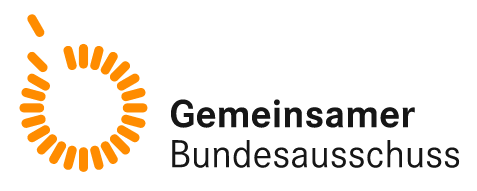 …
5Der Gemeinsame Bundesausschuss bestimmt in den Richtlinien nach § 92 Absatz 1 Satz 2 Nummer 16 das Nähere zur Kooperationsverpflichtung nach Satz 1 und zur digitalen Vernetzung unter besonderer Berücksichtigung der Anforderungen an die Informationssicherheit. 
6Die Gesellschaft für Telematik nach § 291b und geeignete Dritte können beratend einbezogen werden. 
7Der Gemeinsame Bundesausschuss legt zudem in den Richtlinien nach § 92 Absatz 1 Satz 2 Nummer 16 das Nähere für eine bundesweit einheitliche, nicht-versichertenbezogene Erfassung der medizinischen Notfallversorgung fest.
13.01.2020
Reinhard Schaffert | Geschäftsführer
61
Zeitplan
Festlegung der INZ-Standorte durch die erweiterten Landesausschüsse
Ggf. Ersatzvornahme
Frist G-BA Richtlinien zu INZ und ING (§ 92 Abs. 1 Nr. 16)
Inkrafttreten der G-BA Richtlinien zu INZ und ING (§ 92 Abs. 1 Nr. 16)
Verkündung
Inkrafttreten
Vereinbarung zwischen KV und Krankenhaus
13.01.2020
Reinhard Schaffert | Geschäftsführer
62
Bewertung
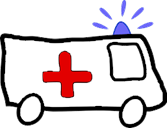 Gemeinsames Notfallleitsystem (GNL)
Rettungsdienst als GKV-Leistungsbereich
Integrierte Notfallzentren (INZ)
Erw. Landesausschuss 
als Planungsgremium
Rahmen- und Qualitäts-vorgaben durch G.BA
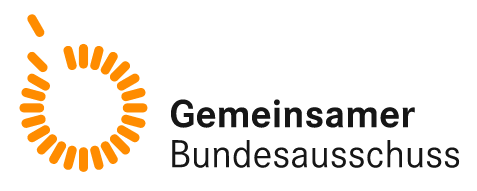 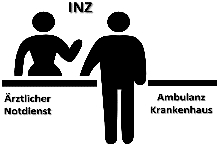 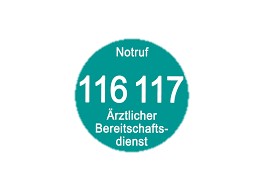 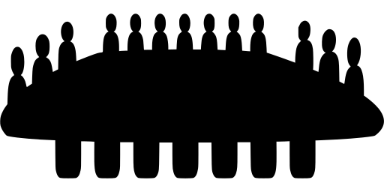 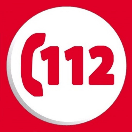 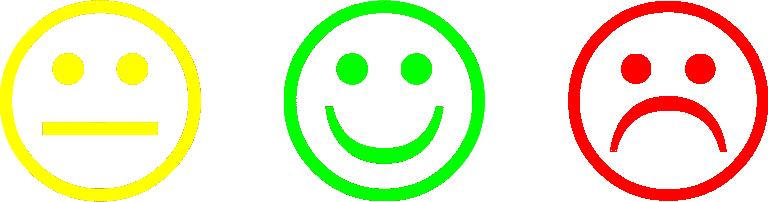 Technische und organisatorische Verknüpfung von Rettungsleitstelle und KV-Notfallnummer
Einheitliches standardisiertes Triagesystem
Umfassende Kooperation zwischen Leitstellen und KV
Finanzierung über Pauschale je Hilfesuchendem
Definition als eigenständiger Leistungsbereich
Differenzierung von Notfallleistung und Transportleistung
Gesonderte pauschale Vergütung von Notfallleistung und Transport durch GKV
Disposition durch GNL gilt als entsprechende Verordnung
Datenaustausch und ggf. telemedizinische Unterstützung
Durchgehende 24/7 Notfallversorgung
Festlegung der Standorte an KH mit mind. Basisnotfallstufe durch erweiterten Landesausschuss
Gemeinsame Einrichtung von KH und KV
Sicherstellung durch KV
Fachliche Leitung bei KV
Vergütung durch Grundpauschale und Pauschale je Fall
50% Abschlag bei amb. Notfallbehandlung ohne INZ
1 Vorsitzender, 2 Unparteiische und je 9 Vertreter von GKV, KV und KH; 
Land beratend mit Antragsrecht
Stimmgewicht der GKV verdoppelt
Festlegung der Standorte an KH mit mind. Basisnotfallstufe entsprechend G-BA Vorgaben
Bei Nichteinigung Ersatzvornahme durch das Land
Richtlinie mit verbindlichen Planungsvorgaben:
Erreichbarkeit
Betroffenheitsmaß
Bevölkerungsdichte
Ausnahmetatbestände
Qualitätsvorgaben
räumliche, personelle und apparative Ausstattung
Triagesystem
Versorgungsumfang
13.01.2020
Reinhard Schaffert | Geschäftsführer
63
Gemeinsames Notfallleitsystem (GNL)
Bewertung
Ein Gemeinsames Notfallleitsystem (GNL) in Verbindung mit einer standardisierten telefonischen Ersteinschätzung  können die sachgerechte Patientensteuerung deutlich verbessern
Allerdings sind GNL freiwillig (nur auf Verlangen des Trägers der Leitstelle)
Hier ist der Entwurf nicht ganz schlüssig, da weitere Regelungen, z.B. im Konzept der Notfallrettung, sowie die Vergütung sich teilweise auf das Vorhandensein von GNL beziehen
Inwieweit die Träger der Leitstellen bereit sind, den Status Quo zu verändern und inwieweit tatsächlich entsprechende Kooperationen mit der KV zustande kommen, erscheint unsicher
Eine standardisierte telefonische Ersteinschätzung ist für eine sachgerechte Patientensteuerung sinnvoll
Die Gleichsetzung der Disposition durch ein GNL (aber leider nur dadurch) mit einer Transport-Verordnung ist sinnvoll
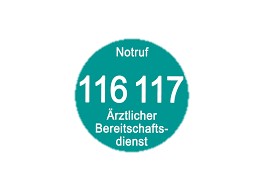 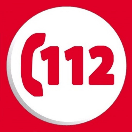 13.01.2020
Reinhard Schaffert | Geschäftsführer
64
Bewertung
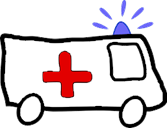 Die Einführung der Notfallrettung als eigenständigen Leistungsbereich ist sinnvoll
Die Differenzierung der Abrechnung in der Notfallrettung in medinischen Maßnahmen und Transport ist sinnvoll und erspart ggf. Transporte ohne medizinische Indikation
Datenaustausch und datengestützte Disposition sowie telemedizinische Unterstützung sind sinnvoll
Datenschutz und Datensicherheit müssen gewährleistet sein
Ob die Telematikinfrastruktur irgendwann geeignet ist und dies erfüllt, bleibt abzuwarten
Rettungsdienst als GKV-Leistungsbereich
13.01.2020
Reinhard Schaffert | Geschäftsführer
65
Bewertung
Die Verpflichtung zur notdienstlichen Versorgung täglich und rund um die Uhr ist richtig und ist im Krankenhaus gelebte Praxis
Angesicht der aktuellen Notdienstversorgung und dem Hausärztemangel in bestimmten Regionen erscheint fraglich, ob die KV in ihrer Verantwortlichkeit die INZ adäquat besetzen kann und warum der Sicherstellungsauftrag dort verbleibt
Die fachliche Verantwortung wäre statt bei der KV besser beim Krankenhaus angesiedelt, da hier Ärzte mit entsprechenden Qualifikationen (z. B. Notfallmedizin) und auch anderes qualifiziertes Personal zur Verfügung stehen und Synergien genutzt werden könnten
Daher erscheint auch die organisatorisch und wirtschaftlich eigenständige Konstruktion eher Parallelstrukturen und Mehraufwand zu schaffen
Es bleibt ungeklärt, inwieweit die INZ auf Ressourcen des Krankenhauses (medizinisch: Labor, Radiologie usw.; administrativ: Abrechnung, Controlling usw.) zugreifen kann bzw. ob entsprechende vertragliche Regelungen möglich sind und die Leistungen finanziert werden
Integrierte Notfallzentren (INZ)
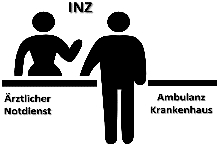 13.01.2020
Reinhard Schaffert | Geschäftsführer
66
Bewertung
Vergütung außerhalb der KV-Gesamtvergütung und in pauschaler Form erscheint sinnvoll
Die Vergütung muss die durch den G-BA vorgegebenen Leistungsinhalte in einem sicher ausreichendem Maß refinanzieren
Aus Krankenhaussicht kommt der 50% Abschlag bei Notfallleistungen außerhalb der INZ einer Enteignung gleich und ist daher vehement abzulehnen
Krankenhäuser sind zur Notfallversorgung verpflichtet
Patienten die in die Ambulanz kommen, müssen daher versorgt werden
Aus Patientensicht ist das Krankenhaus (mit oder ohne INZ) das letzte „Netz“ in der Notfallversorgung, wenn alle anderen Bereiche versagen
Das ausweislich der Begründung verfolgte Ziel der Patientensteuerung wird verfehlt, da das Krankenhaus relatv wenig einfluss auf die Inanspruchnahme seiner Ambulanz durch die eigeninitiative von Patienten hat
Daher wird mit dem Abschlag lediglich das Krankenhaus bestraft, überhaupt Nothilfe geleistet zu haben
Integrierte Notfallzentren (INZ)
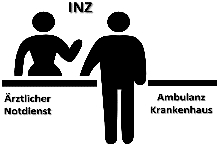 13.01.2020
Reinhard Schaffert | Geschäftsführer
67
Bewertung
Die Planung von für das Krankenhaus relevanten Leistungseinheiten durch einen erweiterten Landesausschuss ist aus Krankenhaussicht abzulehnen
Kassen haben durch doppeltes Stimmgewicht bereits alleine mehr Stimmen, als die Krankenhausseite
Gemeinsam mit Vorsitzendem und unabhängigen Mitgliedern oder gemeinsam mit der KV kann die Krankenhausseite jederzeit überstimmt werden
Das Land hat abgesehen vom Antragsrecht keinerlei Mitbestimmungsmöglichkeit. 
Die Ersatzvornahme greift vermutlich nicht, da Kassen sich voraussichtlich leicht eine Mehrheit beschaffen können
Sinnvoller wäre eine Landesplanung nach den Kriterien des G-BA
Erw. Landesausschuss 
als Planungsgremium
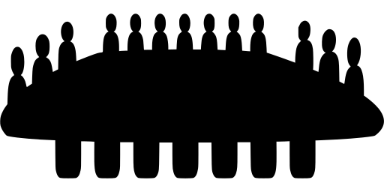 13.01.2020
Reinhard Schaffert | Geschäftsführer
68
Bewertung
Grundsätzlich sind bundesweite Planungskriterien sinnvoll
Auch die einheitliche Definition der Ausstattung und Leistungen ist nachvollziehbar
Sie muss allerdings durch die Vergütung voll finanzierbar sein
Insgesamt sind die Richtlinien ein Unsicherheitsfaktor, da Mehrheitsverhältnisse und Interessen im G-BA den Krankenhäusern eher entgegenstehen
Rahmen- und Qualitäts-vorgaben durch G.BA
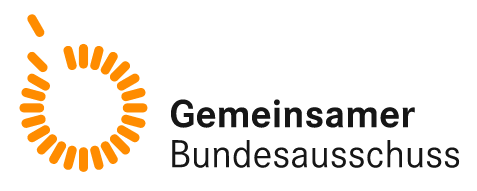 13.01.2020
Reinhard Schaffert | Geschäftsführer
69